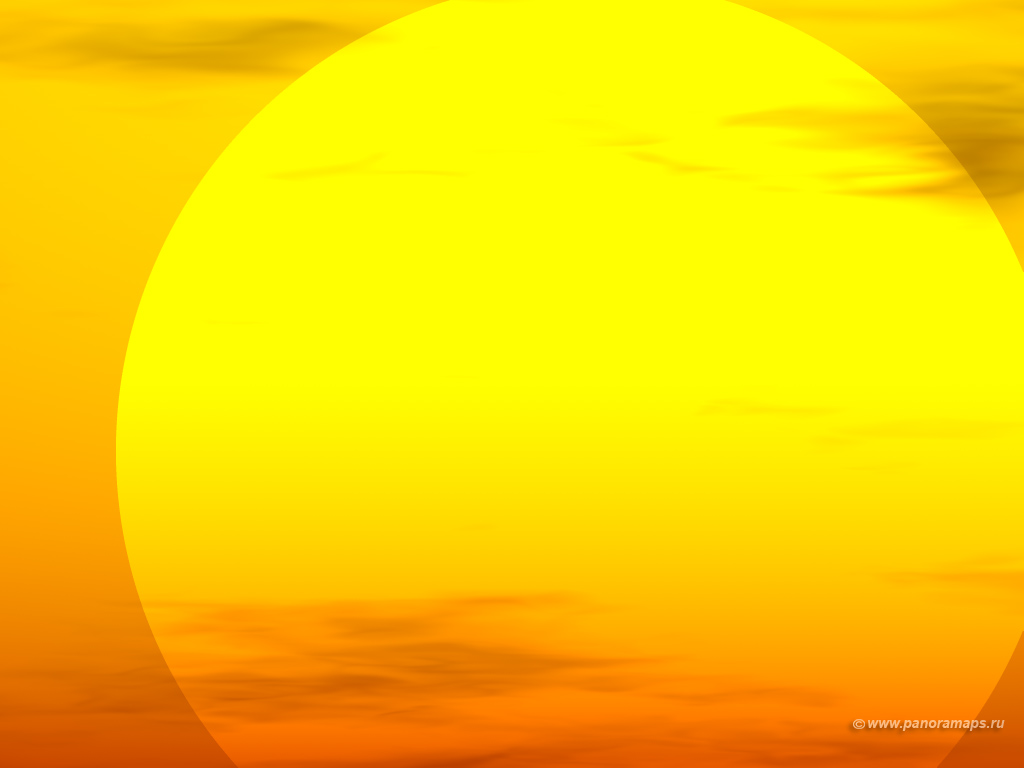 Солнце
Подготовили ученицы 11-Б класса
Серединская Юлия
Золотарева Анна
Общие характеристики
Масса  Солнца составляет 99,866 % от 
    массы всей Солнечной системы 
Видимый угловой диаметр —     31'31''  в январе, 
32'31''  в июле
Средний диаметр 1,392·109 м (109 диаметров Земли)
Масса 1,9891·1030 кг (332 982 масс Земли)
Средняя плотность  1409 кг/м³ (плотность воды в Мёртвом море)
Ускорение свободного падения 274,0 м/с²  (27,96 g)
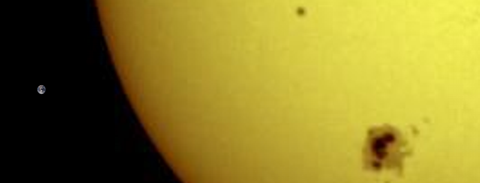 Вращение Солнца
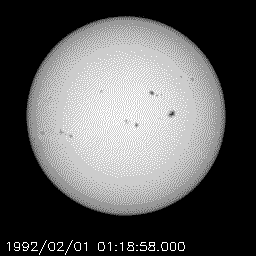 Вращение по зонам (определяется по изменению положения пятен)
Период вращения 
на экваторе 25,05 дней,
на полюсе 34,3 дней
Скорость вращения видимых слоев на экваторе7284 км/ч
Солнечное излучение
Излучение Солнца  характеризуется солнечной постоянной — количеством энергии, проходящей через площадку  1 м², перпендикулярную солнечным лучам, за 1 сек. На расстоянии, равном орбите Земли, она равна 1370 Вт/м²
Светимость Солнца (энергия, излучаемая за 1 сек со всей поверхности) 3,846·1026 Вт
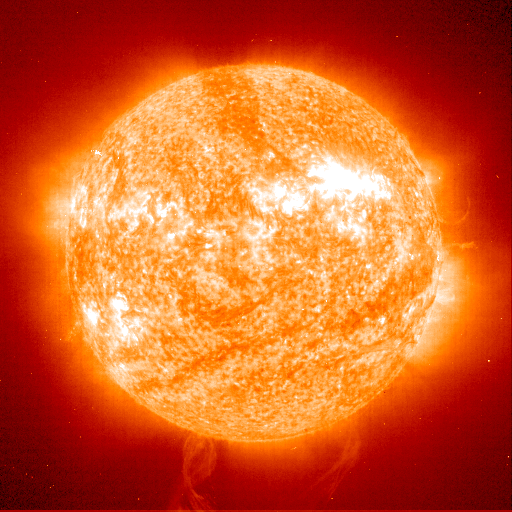 Солнечная энергия
Солнце вырабатывает энергию путём термоядерных реакций. 
Большая часть энергии вырабатывается при протонной реакции , в результате которой из четырёх протонов  образуется гелий . 
За каждую секунду в излучение превращаются 4,26 млн тонн вещества
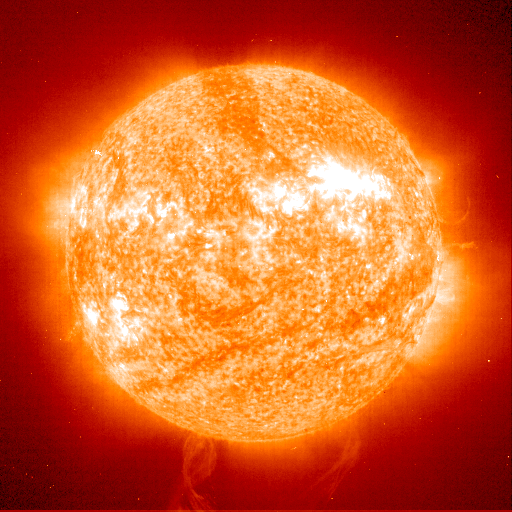 Строение атмосферы Солнца
Фотосфера






Солнечная 
     корона
Хромосфера
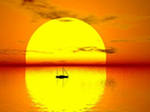 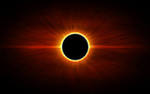 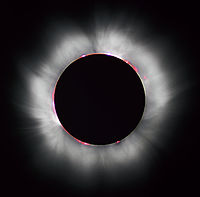 Активные образования
Пятна  и факелы





Протуберанцы
Вспышки 





Солнечный ветер
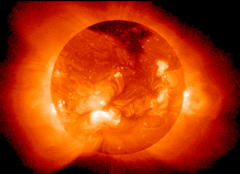 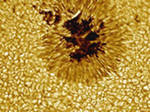 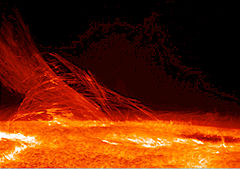 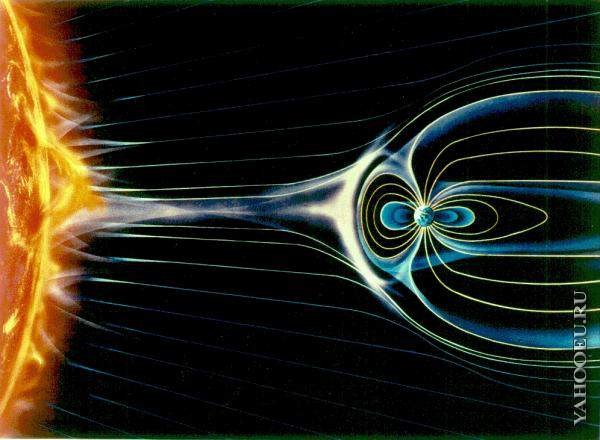 Солнечная активность
Солнце обладает сильным магнитным полем, напряжённость которого меняется со временем и которое меняет направление приблизительно каждые 11 лет, во время солнечного максимума. 
Во время солнечной активности наблюдается увеличение солнечных пятен, вспышек, протуберанцев, солнечного ветра.
На Земле усиливаются полярные сияния в высоких и средних широтах и геомагнитные бури, которые негативно сказываются на работе средств связи, средств передачи электроэнергии, а также негативно воздействует на живые организмы (вызывают головную боль и плохое самочувствие у людей, чувствительных к магнитным бурям).
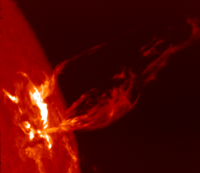 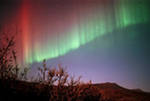 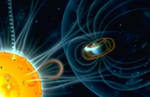 Солнце: интересные факты
Средняя плотность Солнца составляет всего 1,4 г/см³, то есть равна плотности воды в Мёртвом море.
Солнце заключает в себе 99,866 % массы всей Солнечной системы
8 апреля 1947 года на Солнце было обнаружено самое большое скопление солнечных пятен. Его длина составляла 300 000 км, а ширина — 145 000 км. Оно было примерно в 36 раз больше площади поверхности Земли и было легко видно невооружённым глазом в предзакатные часы.
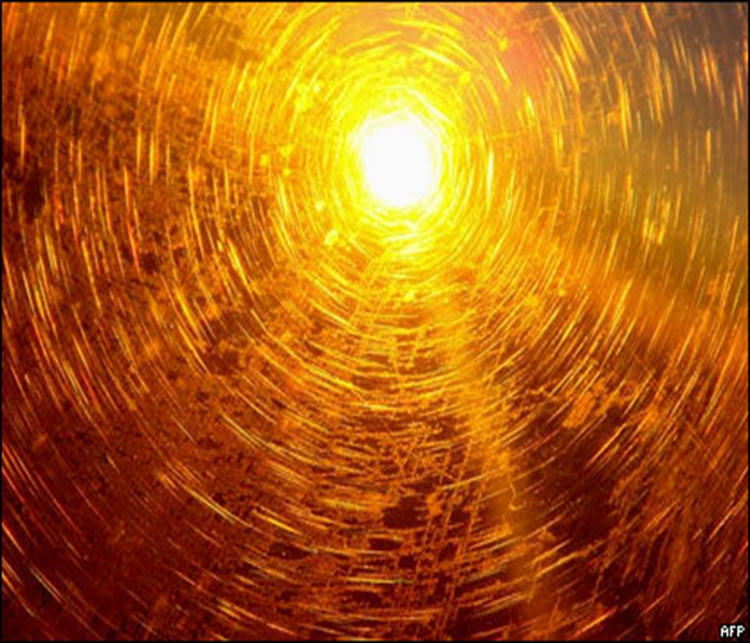